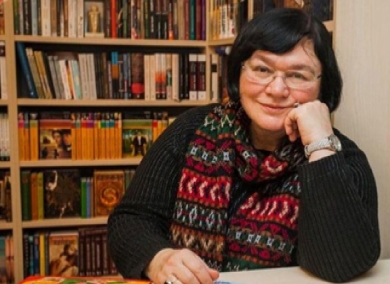 Двадцять перше лютого
Класна робота
Леся Воронина. «Таємне Товариство Боягузів, або Засіб від переляку № 9»
Народилася Леся Воронина (справжнє ім'я Вороніна Олена Анастасіївна) в Києві в
 письменницькій родині.
Назвали дівчинку Лесею на честь 
великої письменниці Лесі Українки. 
Її дід Прохор Воронін був
 письменником, тато – художником і 
реставратором, а мама – перекладачем художніх творів. 
Леся Воронина закінчила відділення філологічного факультету Київського університету імені Тараса Шевченка.
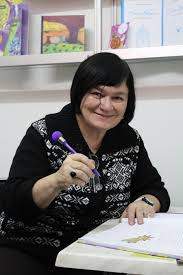 Леся Воронина
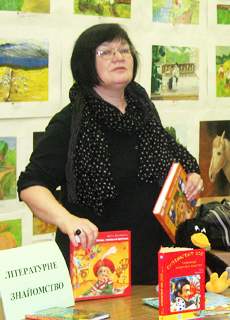 Літературні псевдоніми
Гаврило Ґава,
 Ніна Ворон, 
Олена Вербна, 
Сестра Лесич.
РЕКЛАМА
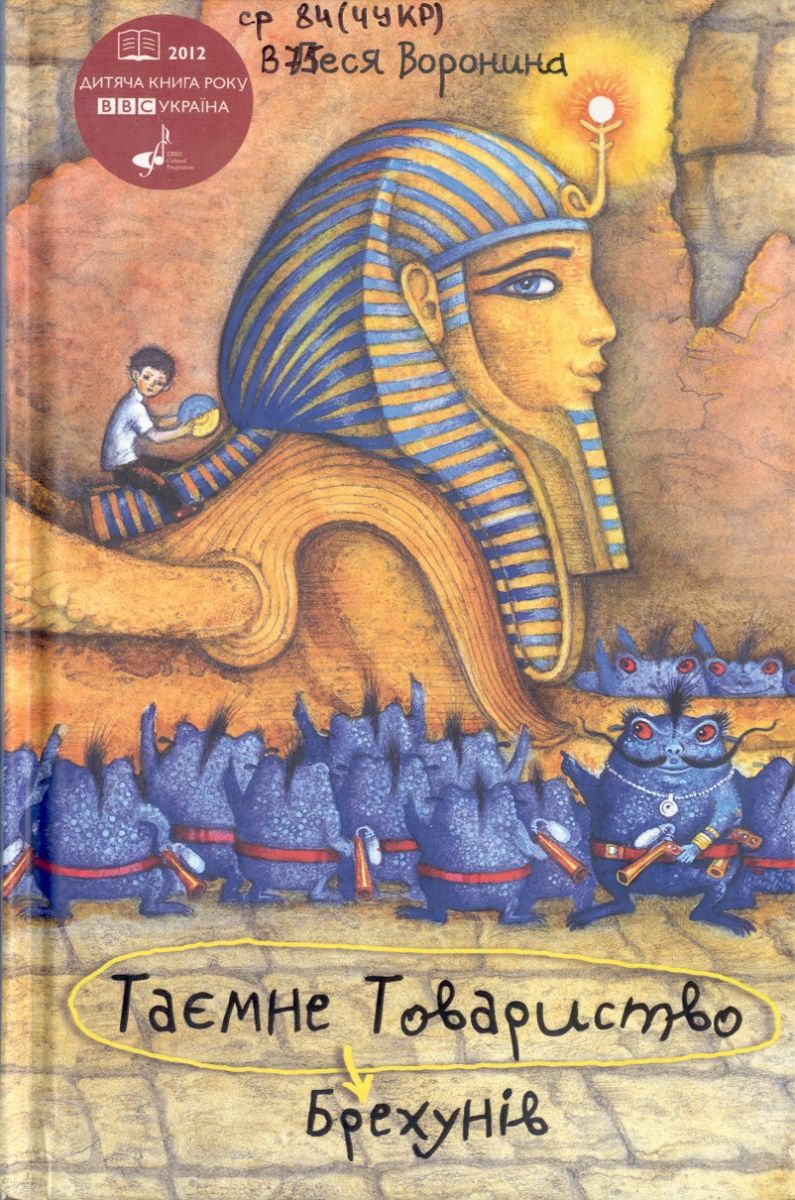 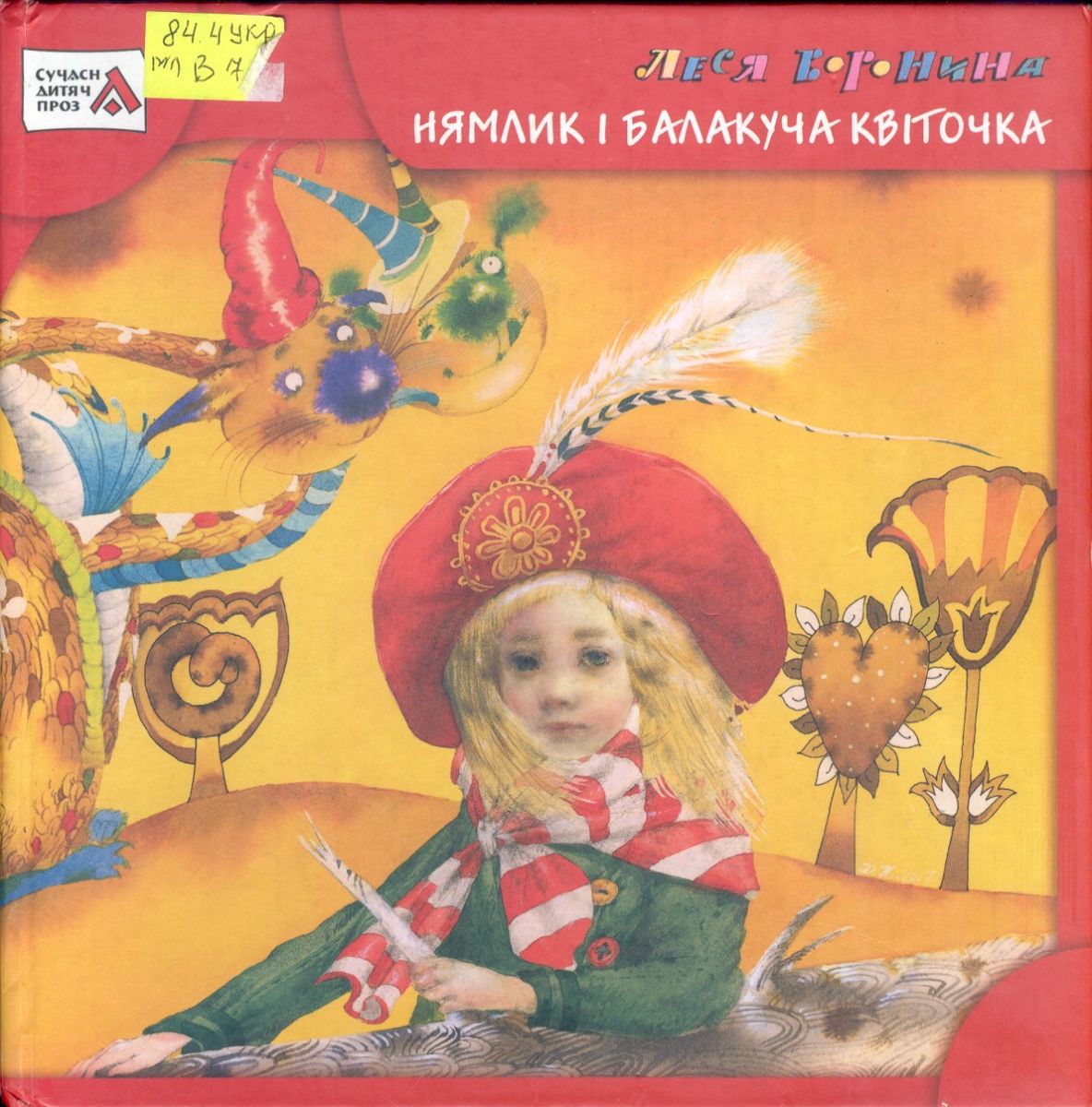 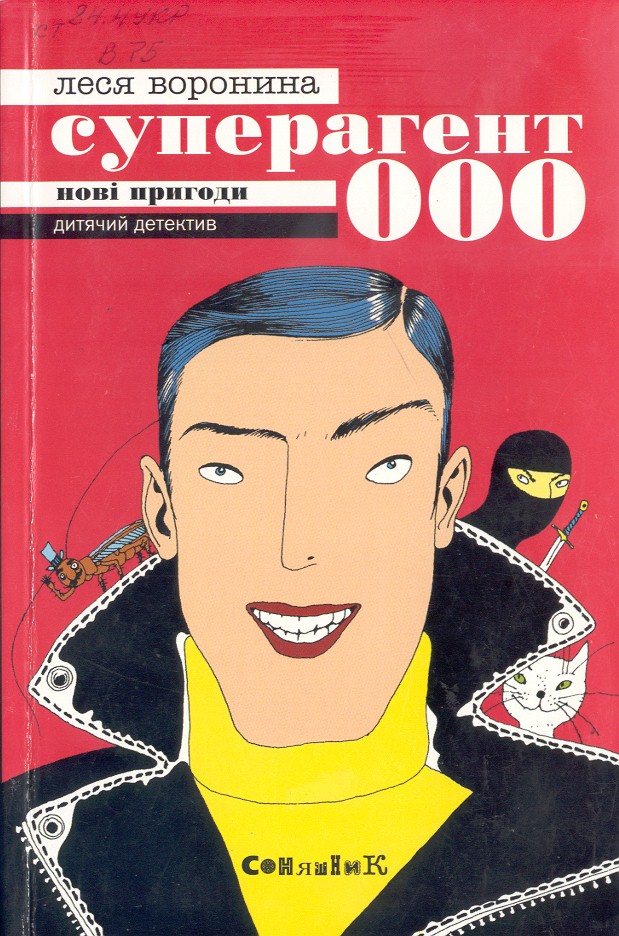 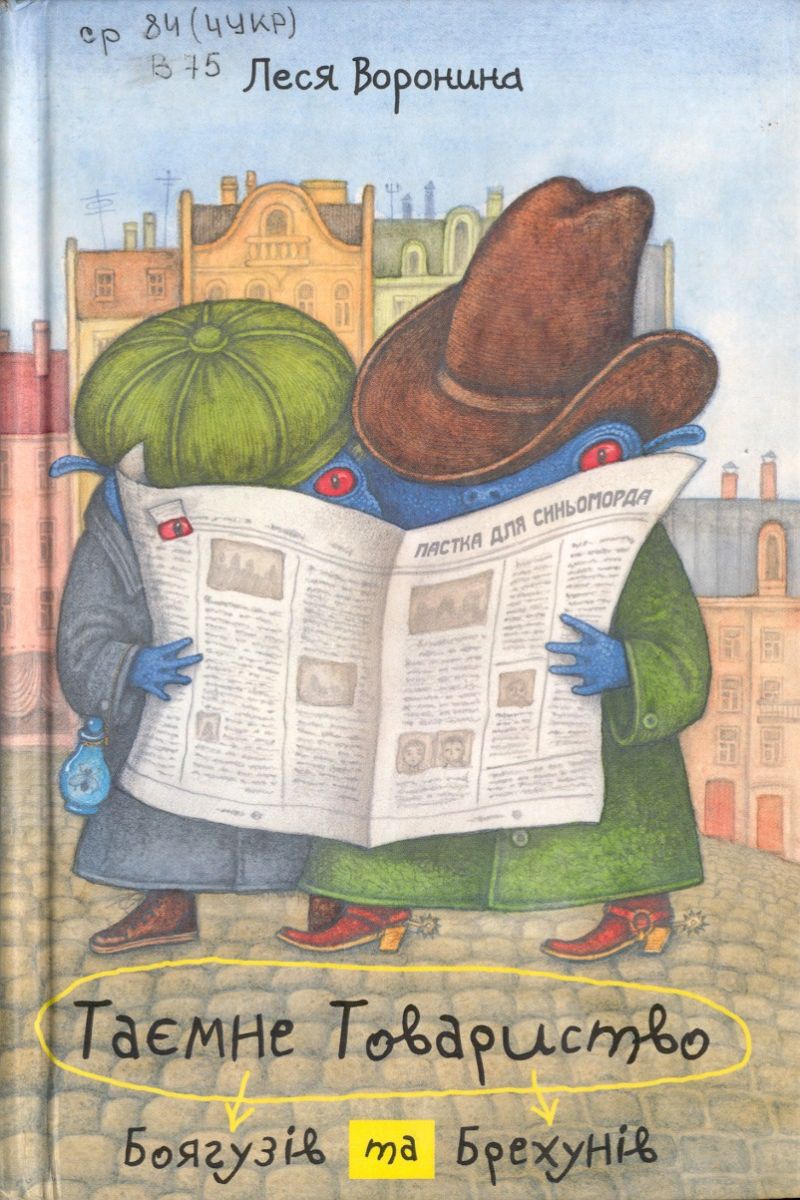 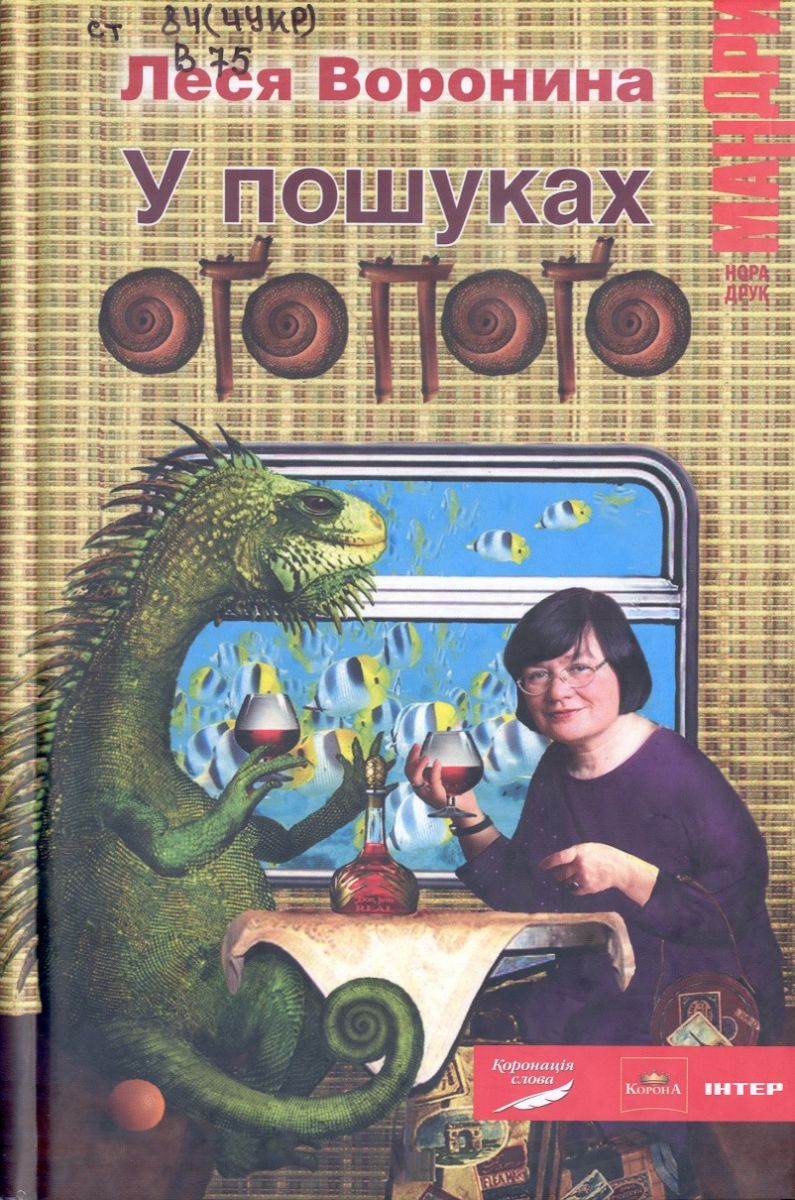 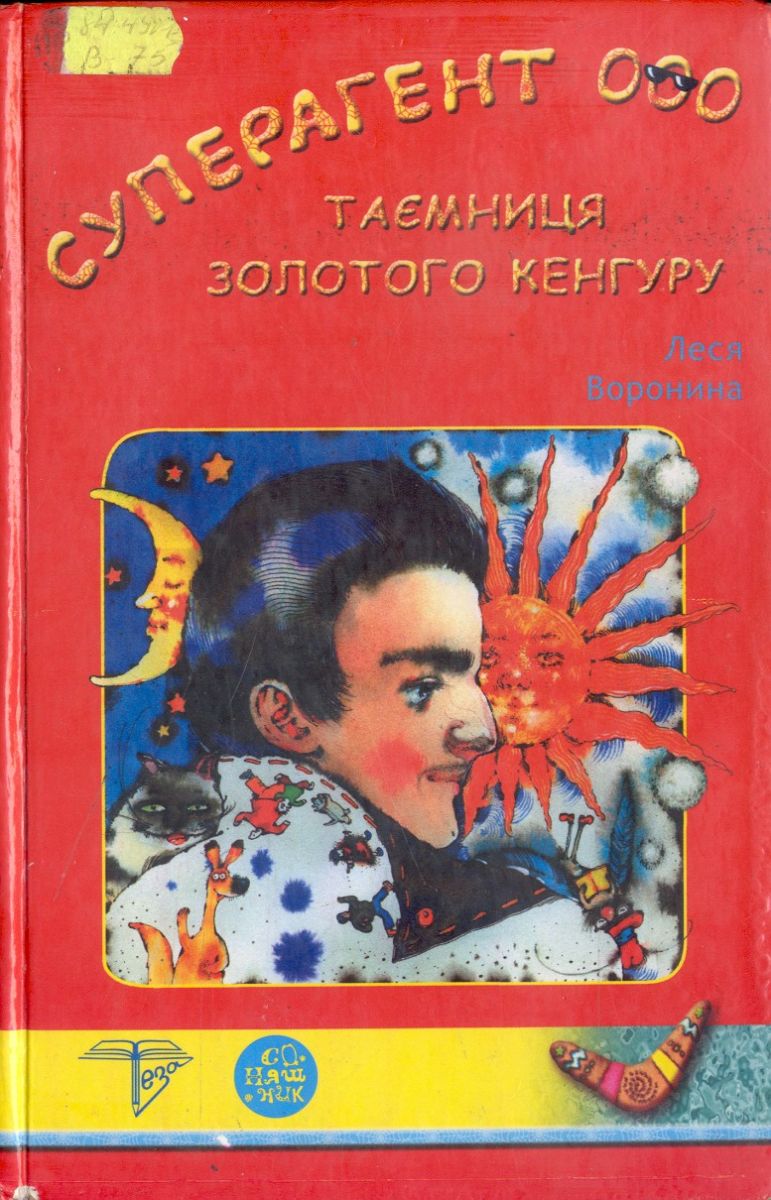 Дослідження-відновлення
Продовжіть речення
1.Леся Воронина народилася в 
місті...
2. Cправжнє прізвище письменниці…
3. Літературні псевдоніми... 
4.Твори письменниці..
5. Головний герой повісті « Таємне Товариство Боягузів...» ...
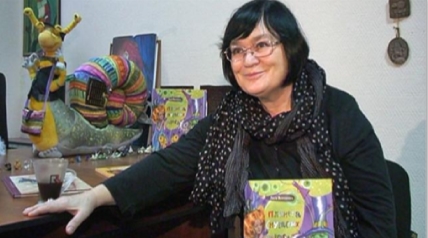 Зроби те, чого боїшся, і ти побореш страх.
                        Марк Твен
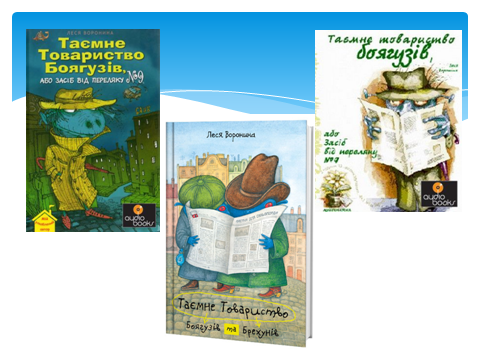 Чому, на вашу думку,  ми  
розмірковуємо про страх і боягузів?
Асоціативні вікна
Перегляньте буктрейлер за посиланням: https://www.youtube.com/watch?v=OakSgN4I6KY
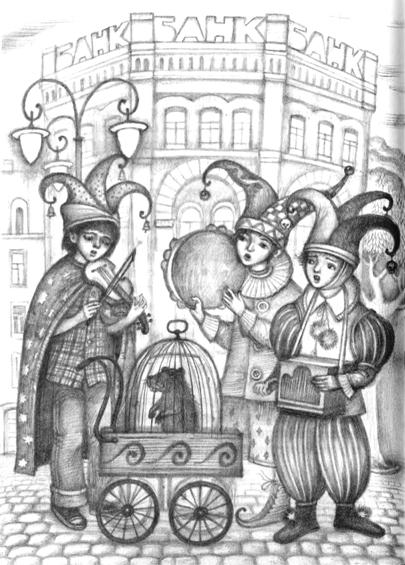 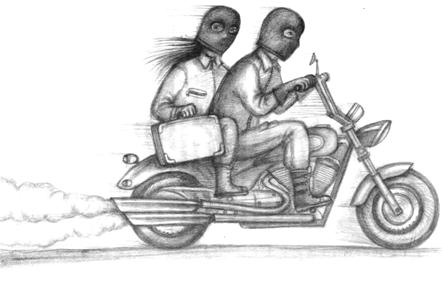 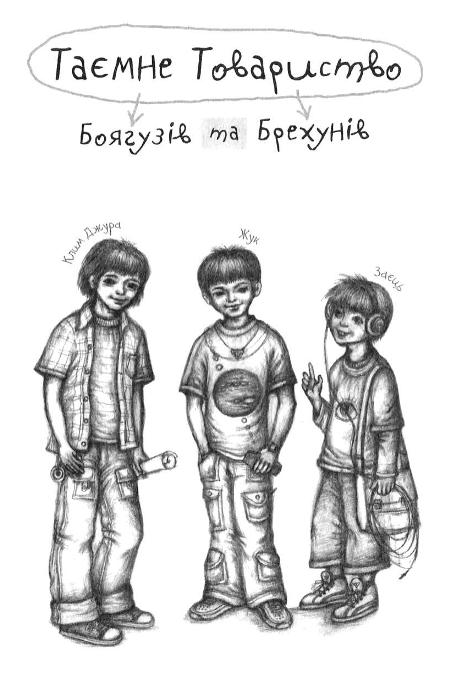 КАЗКОВІ   ЛІКИ  ВІД  СТРАХУ  Й  БРЕХНІ
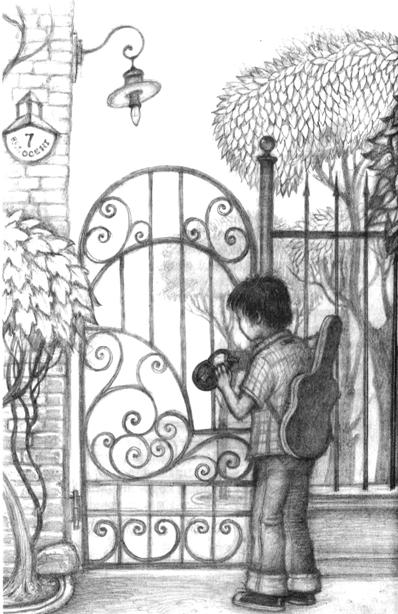 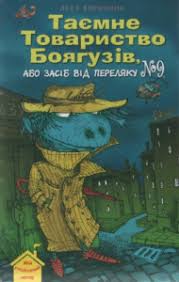 Жанр твору
Це пригодницько-фантастично-детективна історія
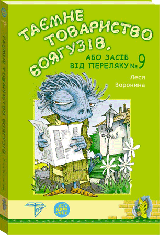 Довідкове бюро
Фантастичний твір – це будь-який художній твір, в якому введений елемент чудесного.
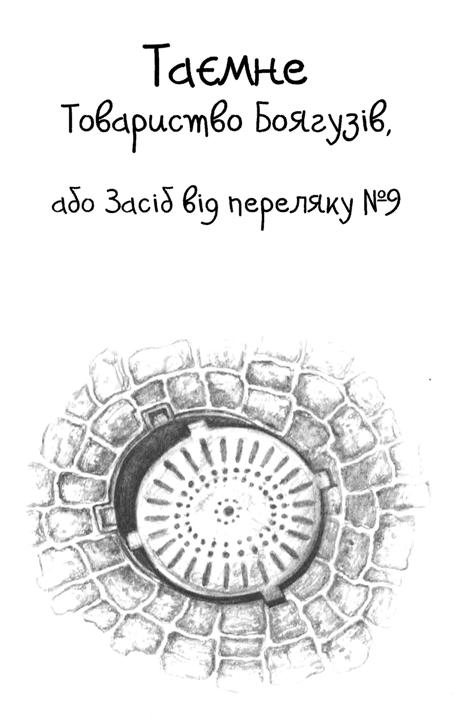 Детективний твір – це твір, в яких розкривається певна таємниця, пов'язана зі злочином.
Сюжет – послідовність подій, яка складає зміст художнього твору.
             Сюжет складається з певних частин:
 експозиція – письменник розповідає про час і місце дії, знайомить з героями; 
зав’язка – подія, від якої починається історія героїв твору; 
розвиток дії ; 
кульмінація – найнапруженіший момент в житті героїв;
 розв’язка – чим закінчується історія.